Cieľ: Zabezpečenie wifi sietí
Opakovanie:
Význam počítačových sietí
Rozdelenie sietí podľa veľkosti
Sieťové prvky v PC
Prvky siete mimo PC, aktívne, pasívne
Charakterizuj siete client-server a siete peer to peer
 Topológie sietí, výhody a nevýhody
 Rozdelenie sietí podľa rýchlosti
 PATCH a CROSS kábel
 Charakterizuj internetový protokol IPv4
 Charakterizuj internetový protokol IPv6
 Charakterizuj paket
 Diagnostické nástroje pre sieťové pripojenia
 Rozdelenie sietí podľa prenosového média
 Definuj protokoly: FTP, HTTP, SMTP, POP3, DNS, TELNET
Bezdrôtové siete
1. Charakterizuj výhody a nevýhody wifi sietí
2. Charakterizuj  rozsahy a názvy nasledovných sietí wirelles
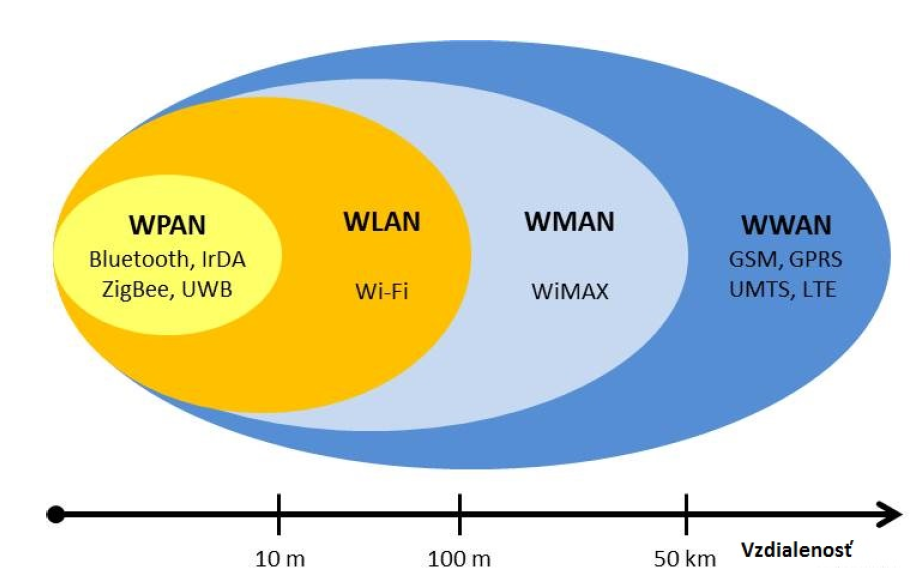 3. Pomenuj jednotlivé vrstvy ISO/OSI podľa poradia (od najnižšej po najvyššiu)
4. Charakterizuj sieť Bluethoot (počet zariadení, dosah, rýchlosť, frekvencia, vzájomná viditeľnosť, zaradenie podľa veľkosti)
5. Charakterizuj sieť IrDA (viditeľnosť, dosah, rýchlosť)
6. Čo je SSID ?
7. Pomenuj možnosti zabezpečenia wifi sietí.
6. Charakterizuj nasledovné siete
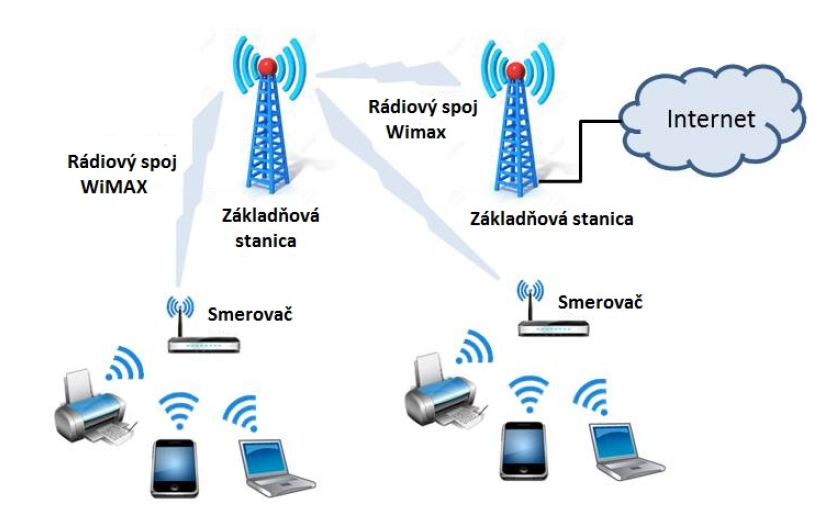 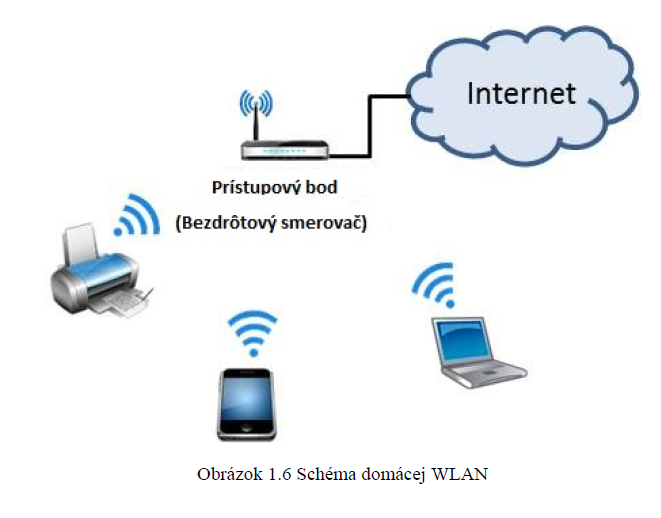 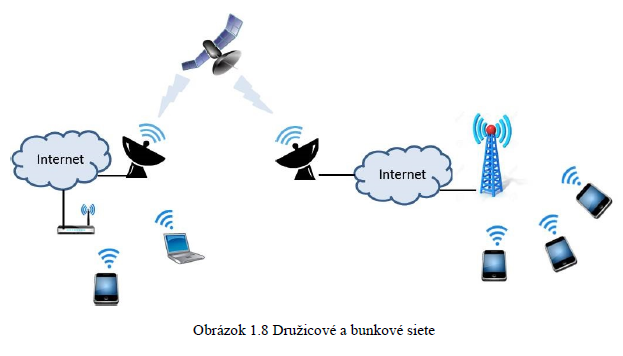 7. Charakterizuj nasledovné architektúry
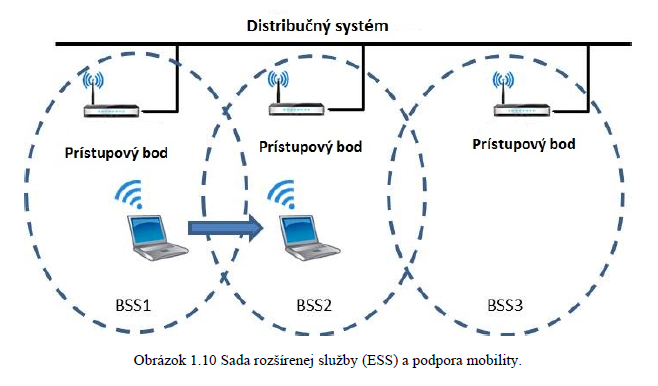 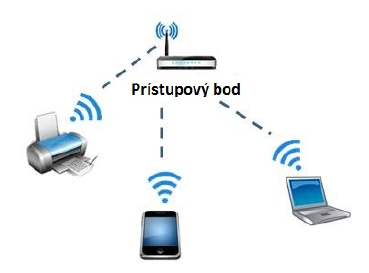 BSS
EBSS
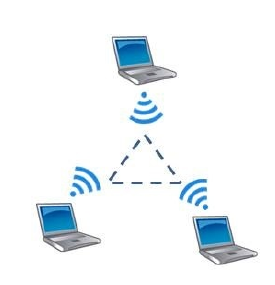 IBSS
Zadanie Air Live
Zapoj 1. zariadenie AirLive do módu AP, s parametrami SSID = ucebna48, WEP = heslo. 
Druhé zariadenie AirLive zapoj do módu Client a pripoj sa na AP s názvom ucebna48.
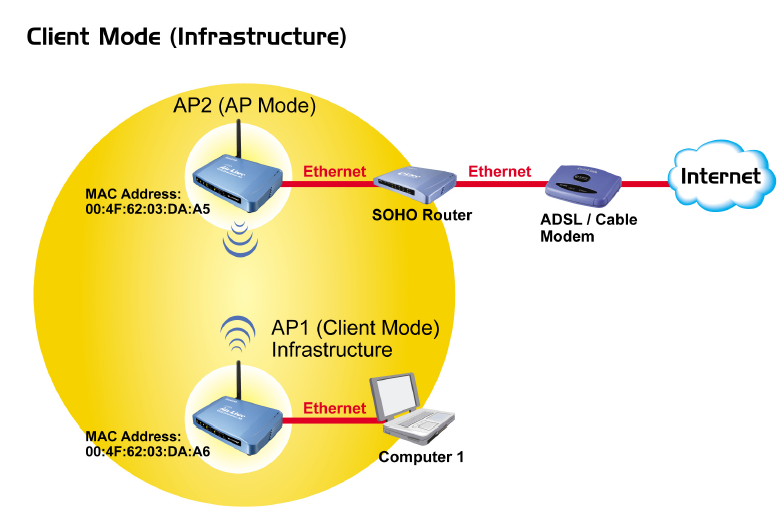 3. Otestujte spojenie pripojením na internet.
4. Zabezpečte administráciu heslom „airlive“.
5. Pomôcka: pre nastavenie AP a client módu použite IP adresu v PC 192.168.100.100 (110) , do adresného riadku zapíšte 192.168.100.252.
Zariadenie ZyXEL
1. Vytvorte novú wifi sieť so SSID „zyxelskuska“, heslo wap2 „skuska123“.
2. Pre nastavenie WAN použite pripojenie vášho PC k sieti v učebni č. 48.
3. Zabezpečte administráciu heslom „heslo123“.
4. Zapíšte nasledovnú MAC adresu: 40-2C-F4-02-80-B1.
5. Nastavte blokovanie MAC adresy a otestujte pripojenie na internet.
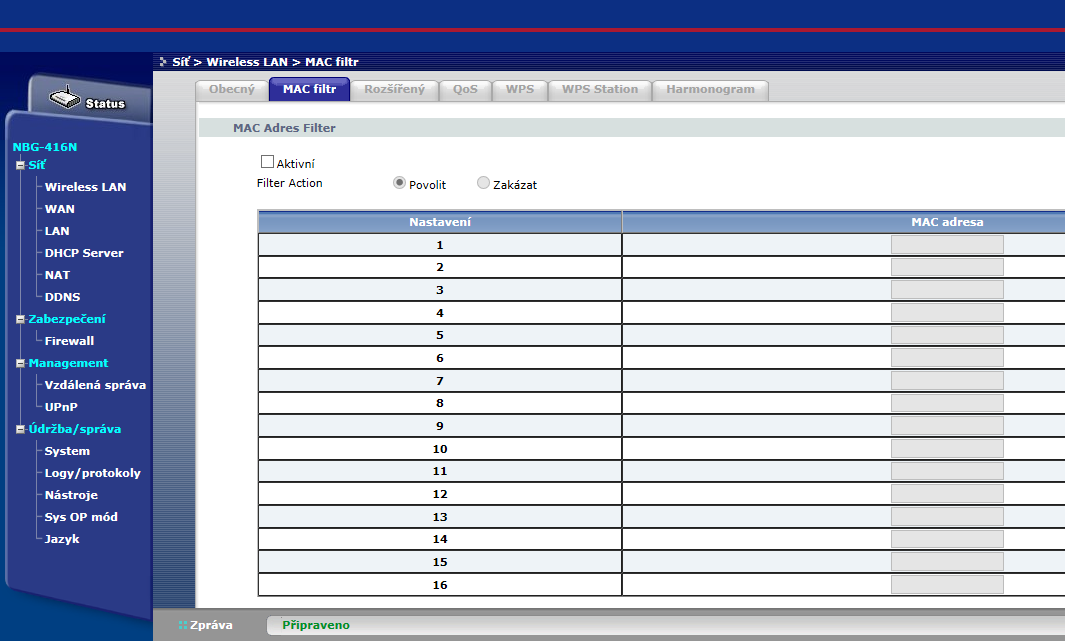 Zariadenie Edimax
1. Vytvorte novú wifi sieť so SSID „edimaxskuska“, heslo wap2 „skuska123“.
2. Pre nastavenie WAN použite pripojenie vášho PC k sieti v učebni č. 48.
3. Zabezpečte administráciu heslom „heslo123“.
4. Nastavte Firewal na blokovanie URL adresy so slovom „martin“.
5. Otestujte pripojenie na internet.
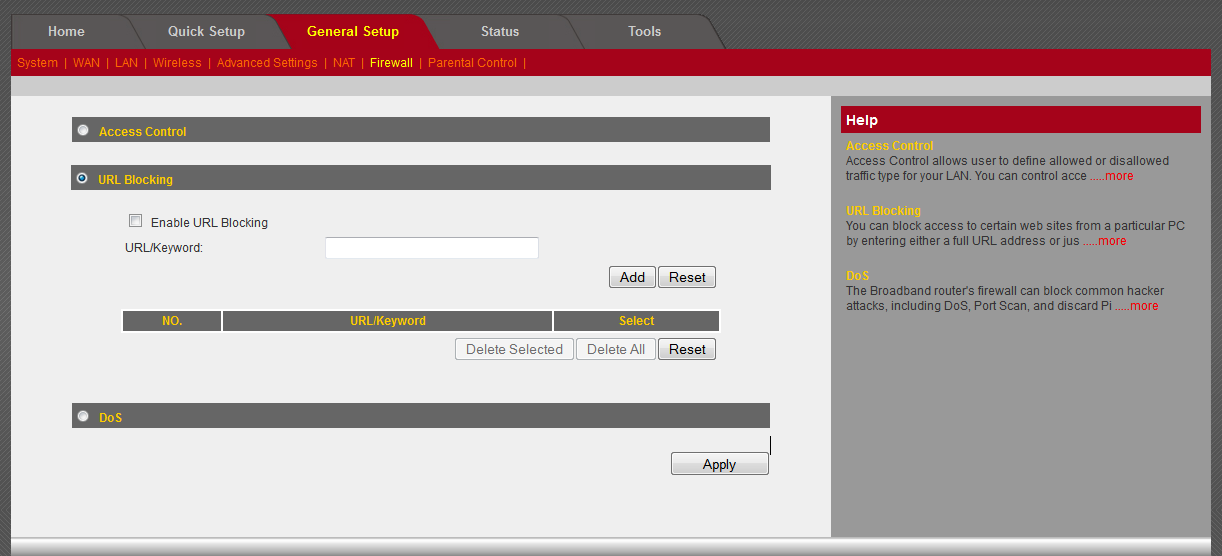 Zariadenie TPlink
1. Vytvorte novú wifi sieť so SSID „tplinkskuska“, heslo wap2 „skuska123“.
2. Pre nastavenie WAN použite pripojenie vášho PC k sieti v učebni č. 48.
3. Zabezpečte administráciu heslom „heslo123“.
4. Nastavte filtrovanie wireless pripojenia na MAC adresu (40-2C-F4-02-80-B1)
5. Otestujte pripojenie na internet.
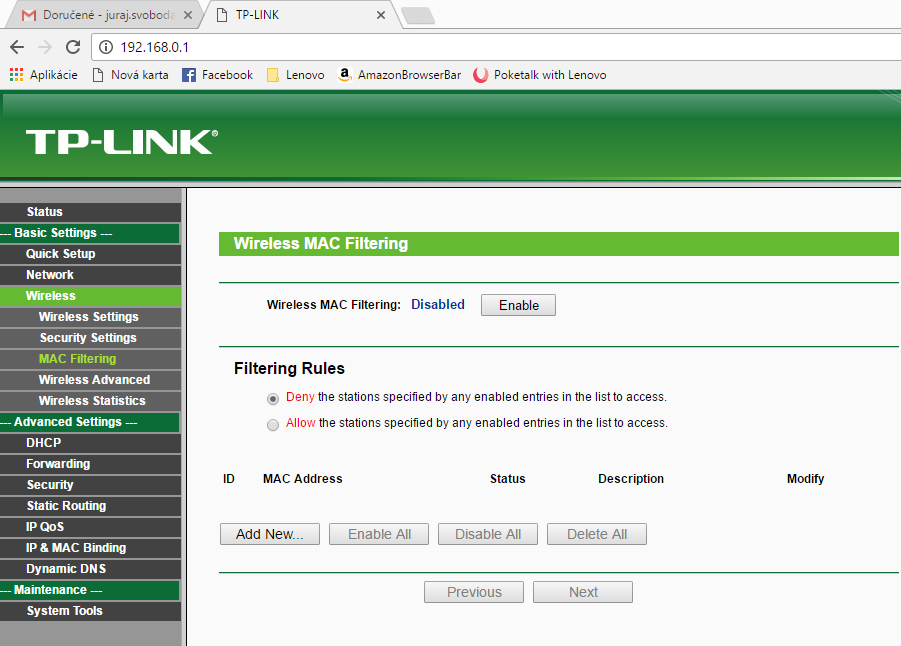 Zariadenie AirLive2
Nastavte zariadenie Airlive 3 do módu Client.
 Pripojte sa na wifi signál so SSID „Edimaxík“, heslo „edima“.
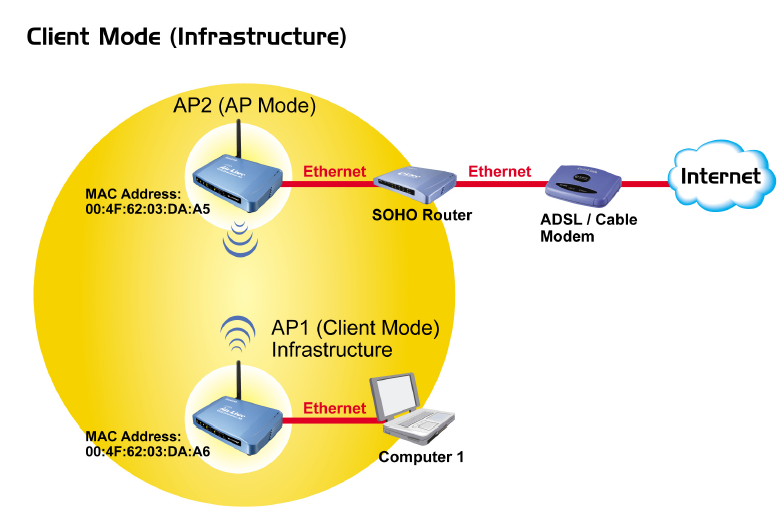 3. Otestujte spojenie pripojením na internet.
4. Zabezpečte administráciu heslom „airlive“.
5. Pomôcka: pre nastavenie AP a client módu použite IP adresu v PC 192.168.100.100 (110) , do adresného riadku zapíšte 192.168.100.252.
Nastavenie routera TP link
Default z výroby:
IP: 192.168.0.1, login: admin, password: admin
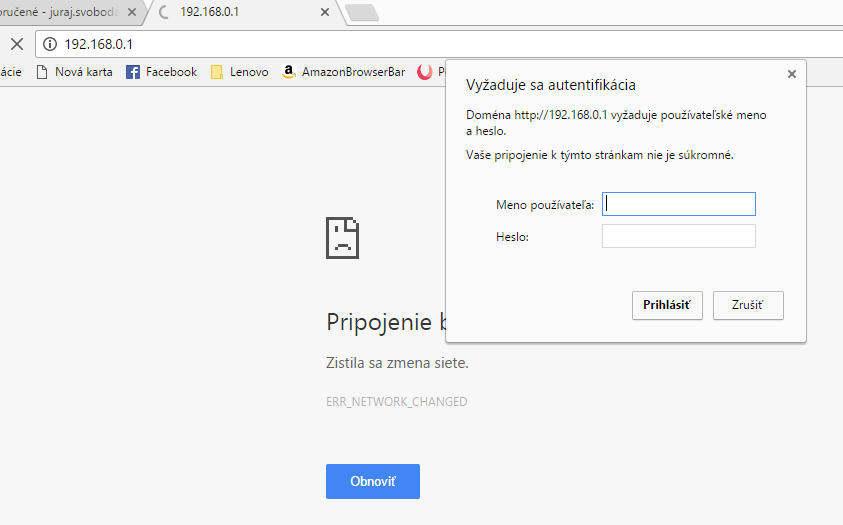 Status – konfigurácia a stav routera
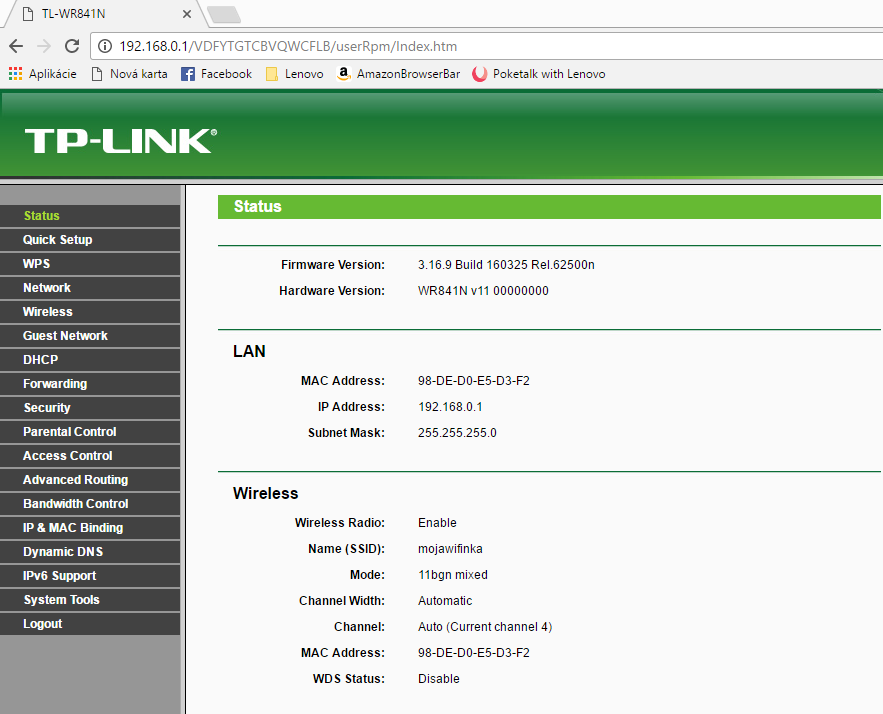 Fyzická adresa routera z LAN
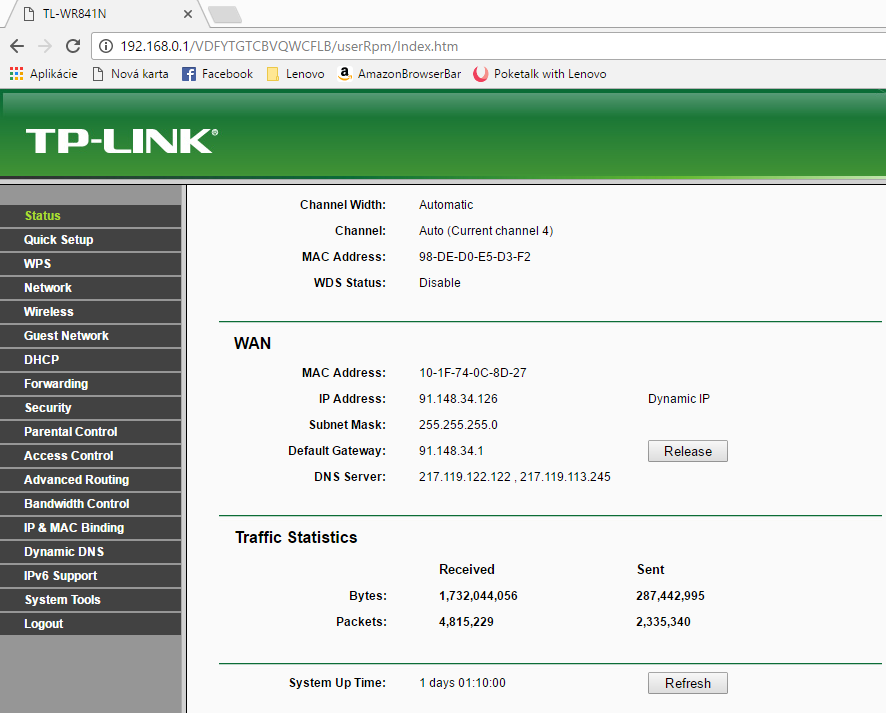 Rýchle nastavenie
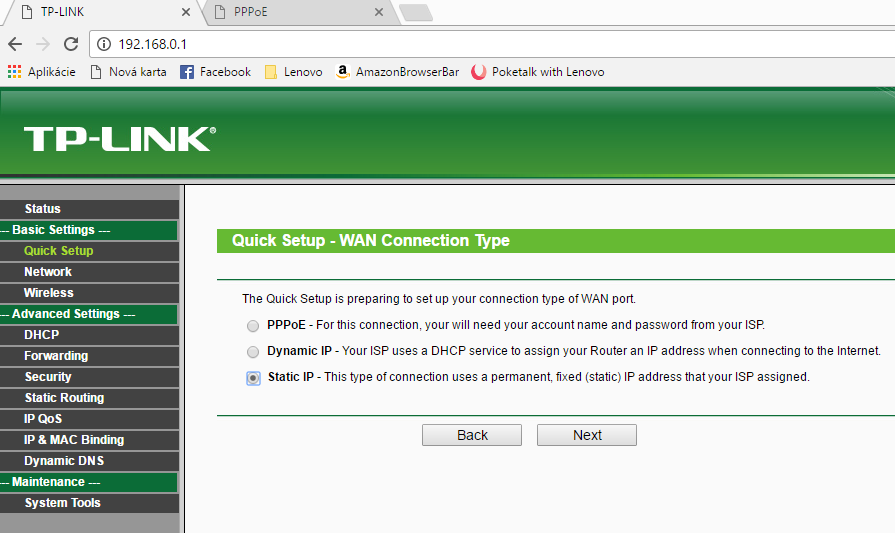 Otázka: Akým diagnostickým nástrojom zistím parametre IPv4 pre pripojenie WAN v sieti s DHCP ?
Nastavenie IPv4 pre port WAN
parametre zistíme od poskytovateľa internetových a sieťových služieb, alebo diagnostickými
nástrojmi
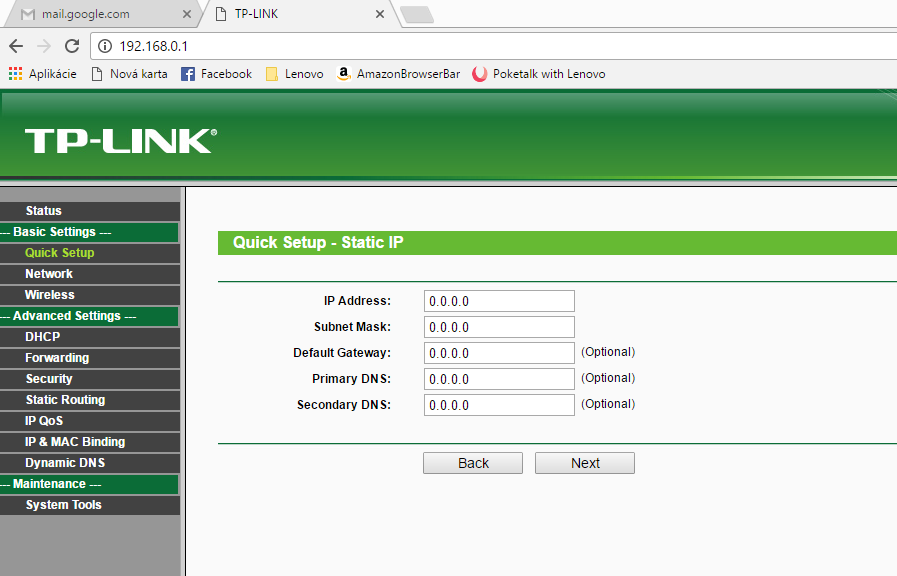 Nastavenie Wireless
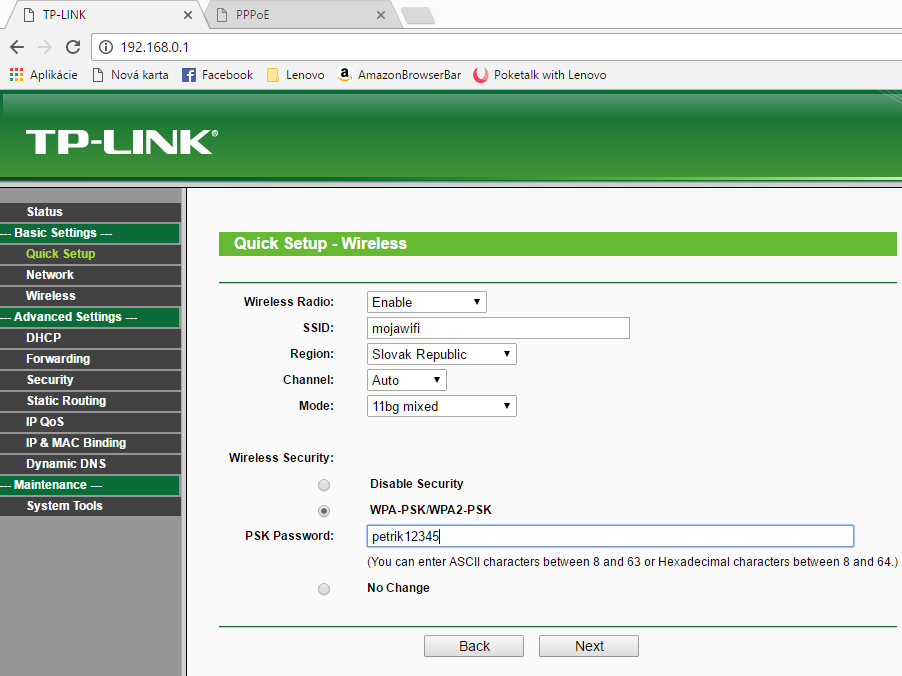 Reboot systému po nastavení
zmeny nastavení sa prejavia až po rebootovaní systému
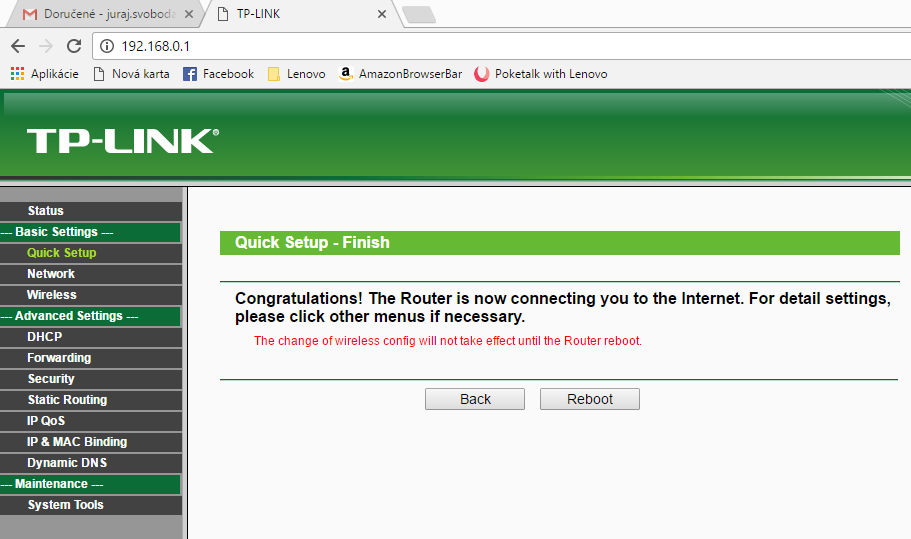 Princíp vytvorenia sietí:
Pôvodná sieť
Nová sieť
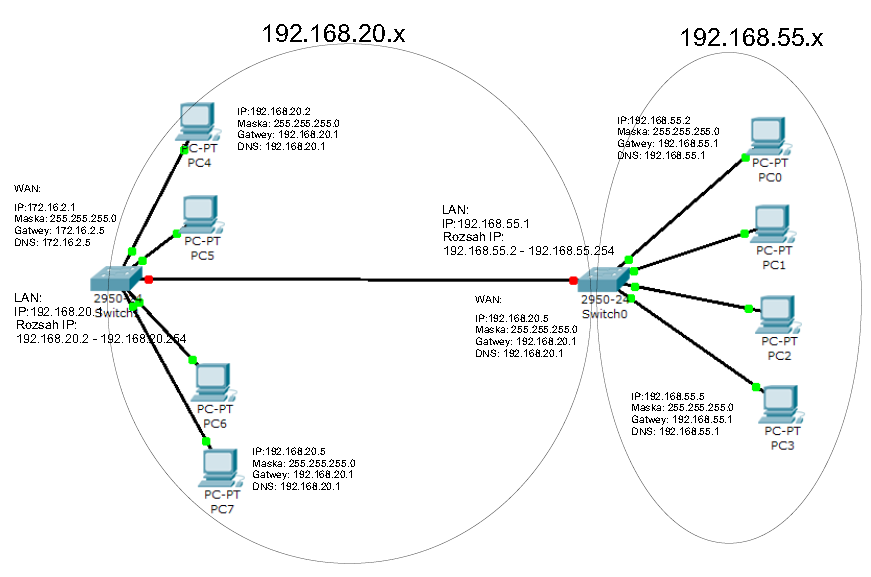 Podrobné nastavenie routera
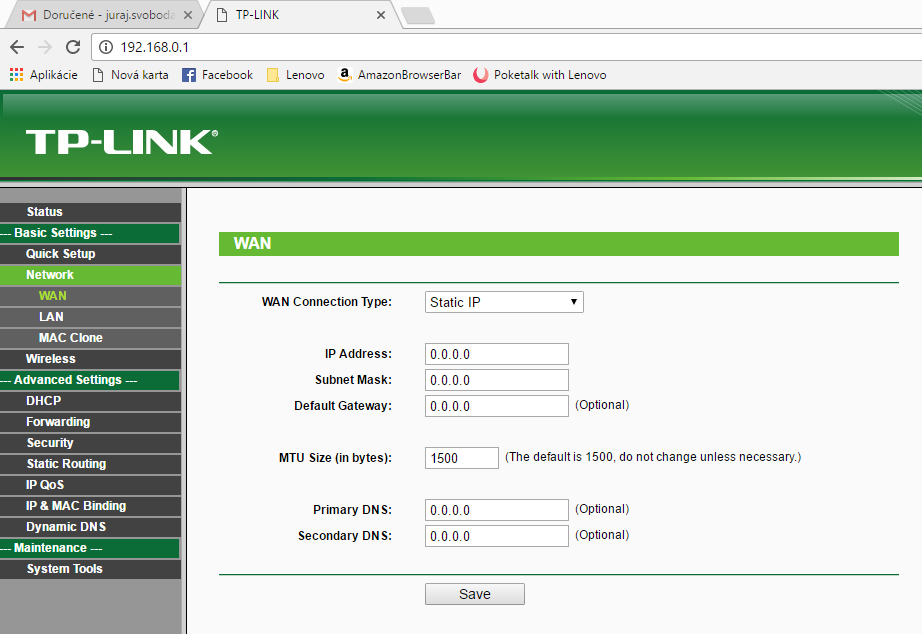 Nastavenie LAN
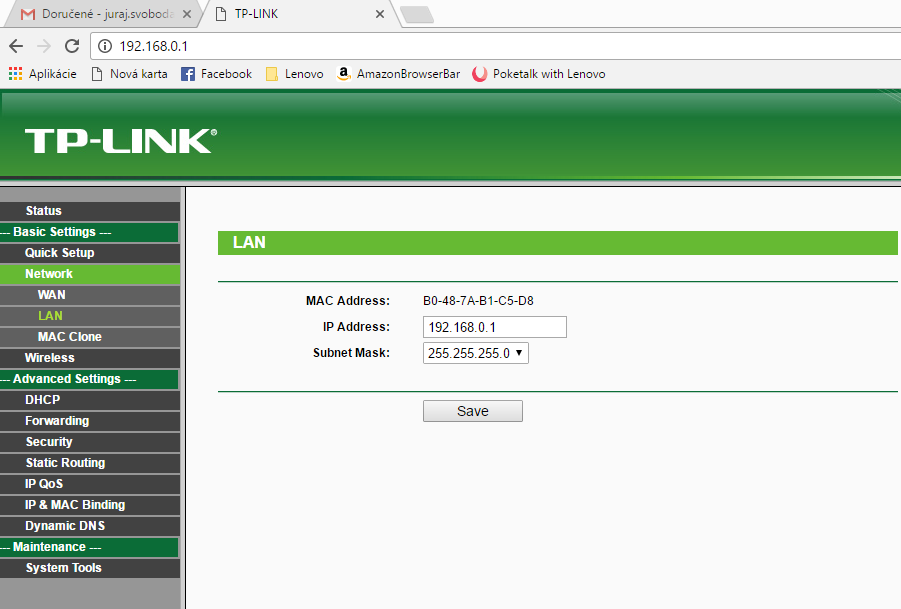 Klonovanie MAC adresy
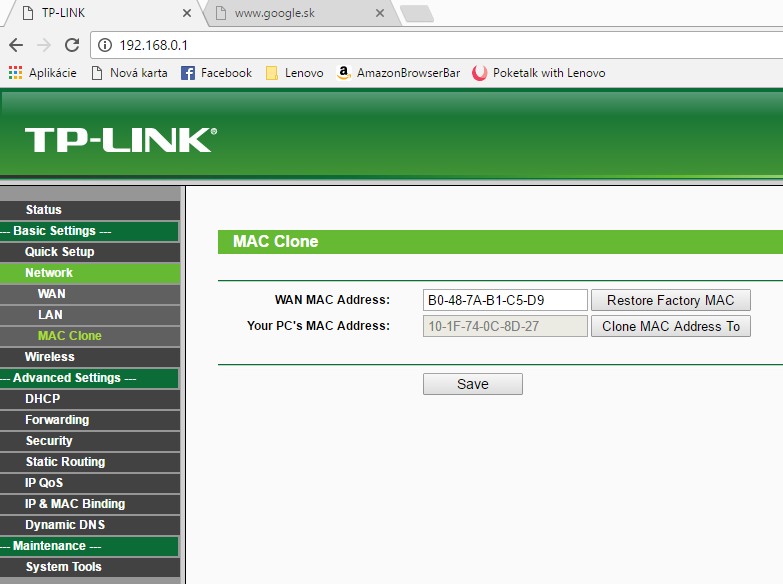 Nastavenie Wireless
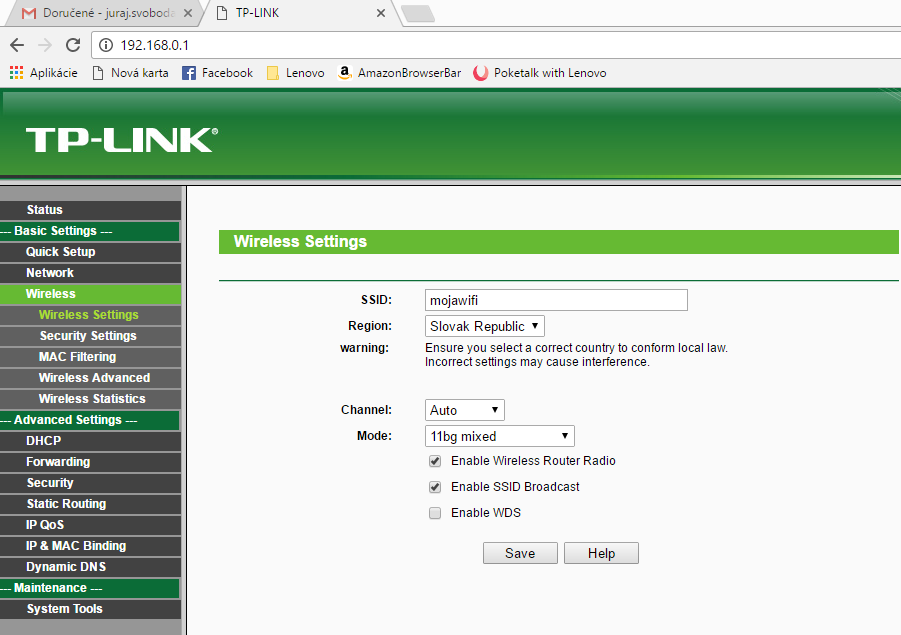 Analýza WIFI signálov v byte, ktorý sa nachádza v panelovom dome
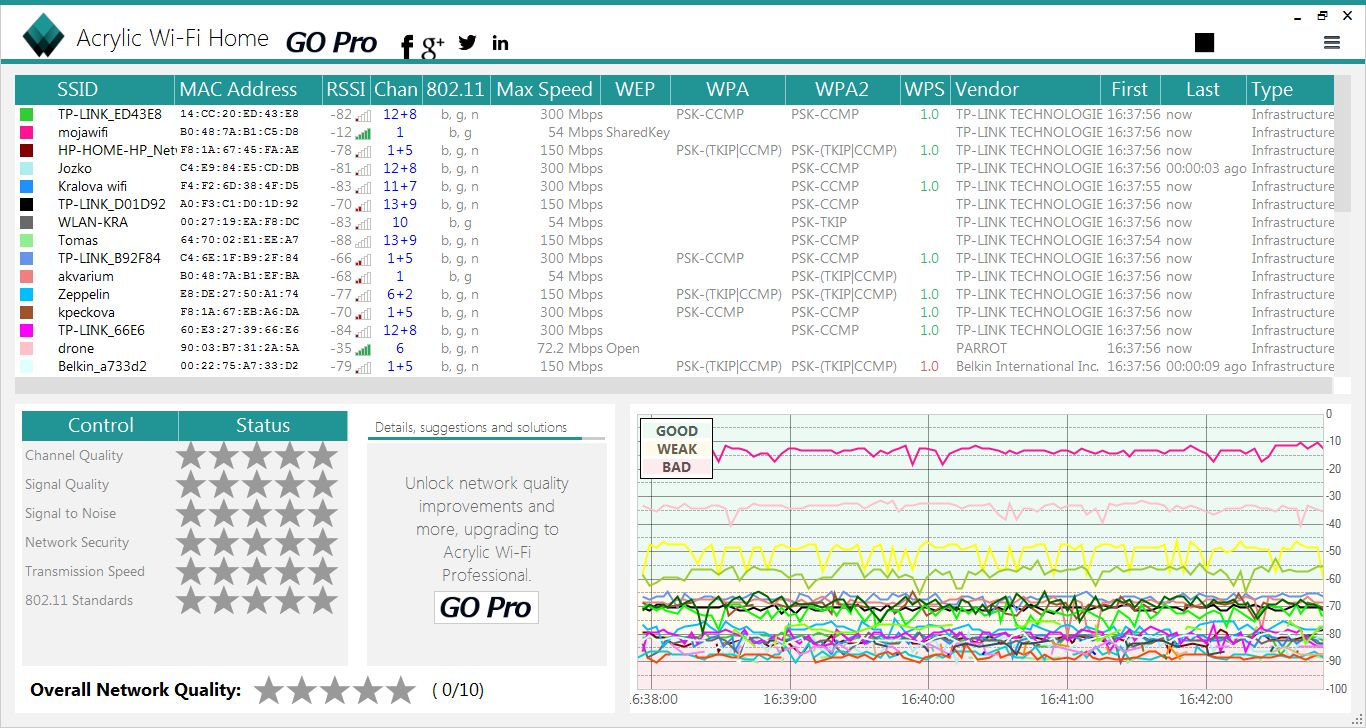 Zabezpečenie pripojenia k bezdrôtovej sieti
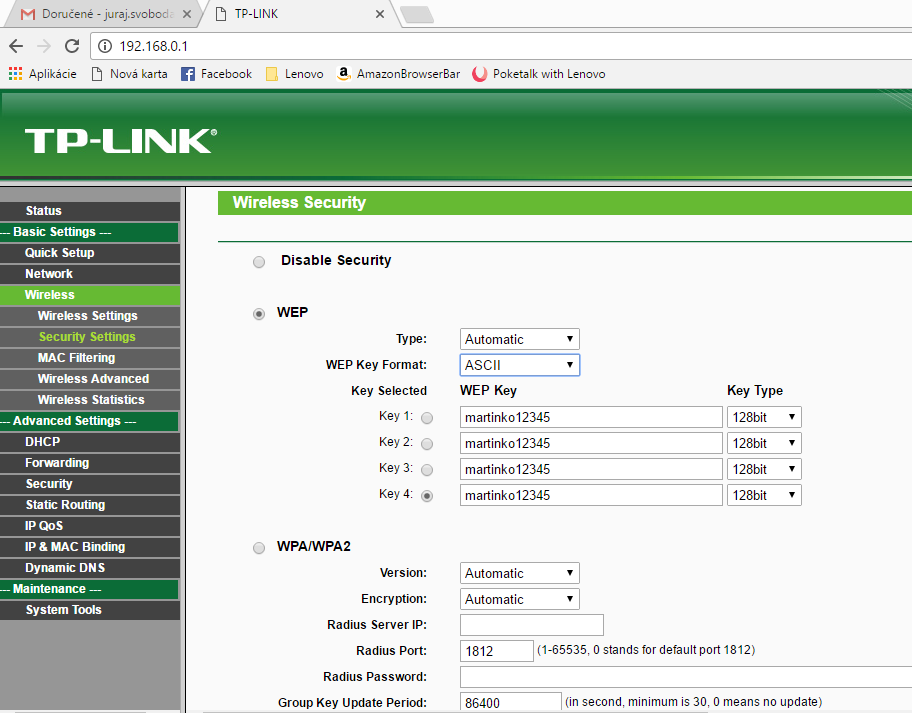 Zabezpečen pripojenia k bezdrôtovej sieti
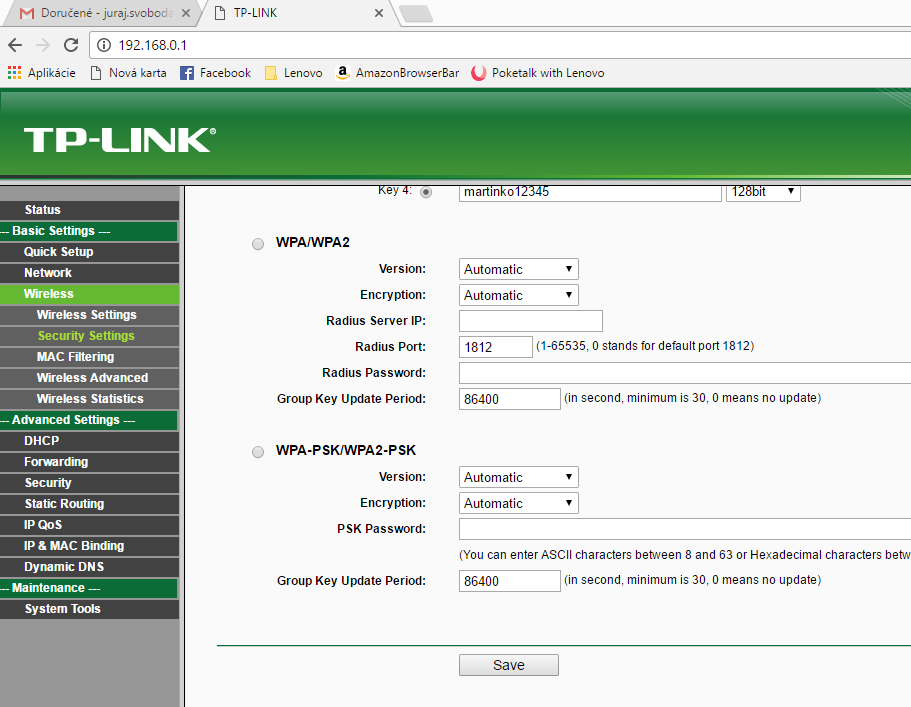 MAC filtering
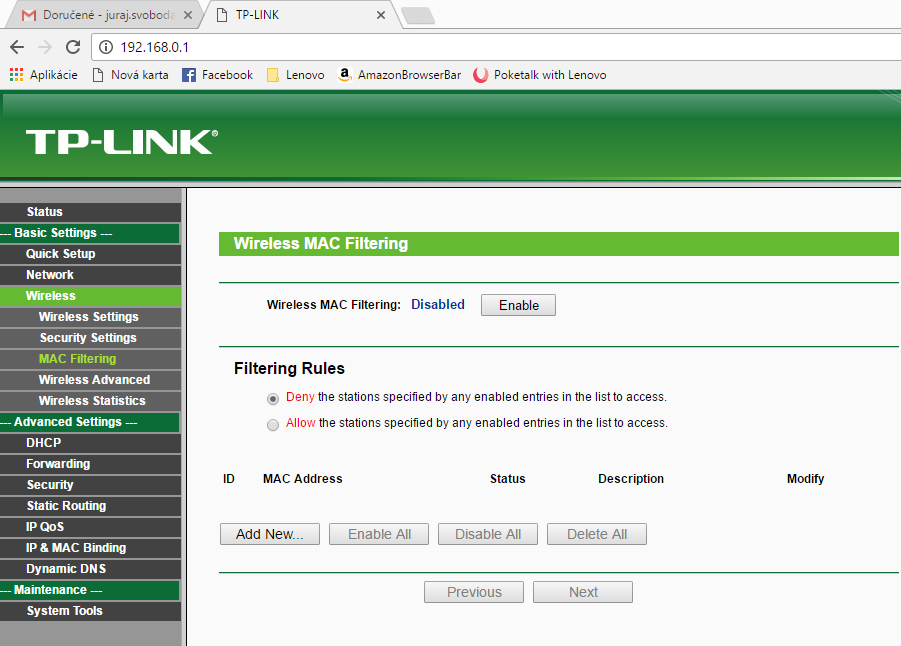 poprieť
povoliť
Wireless
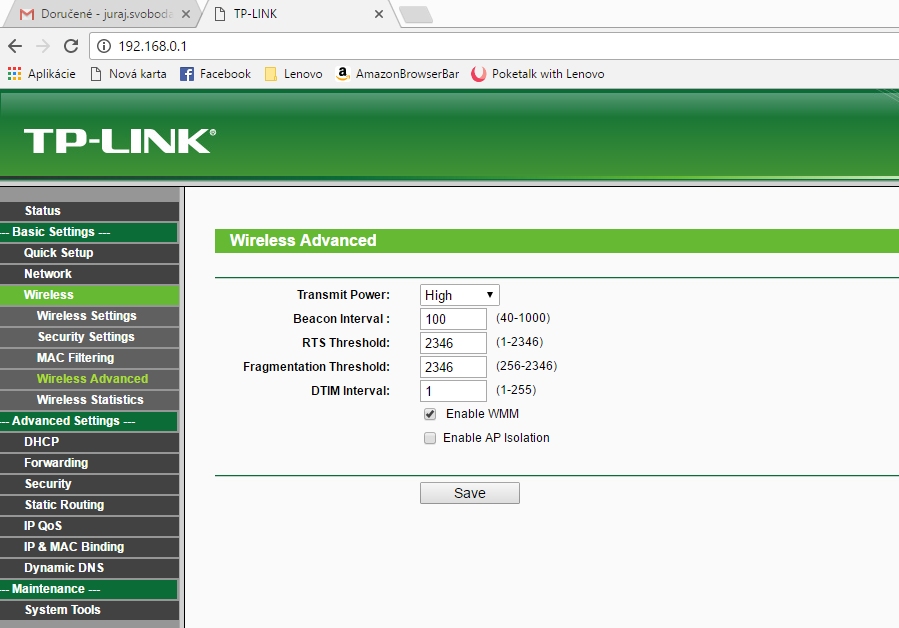 Wireless - štatistika
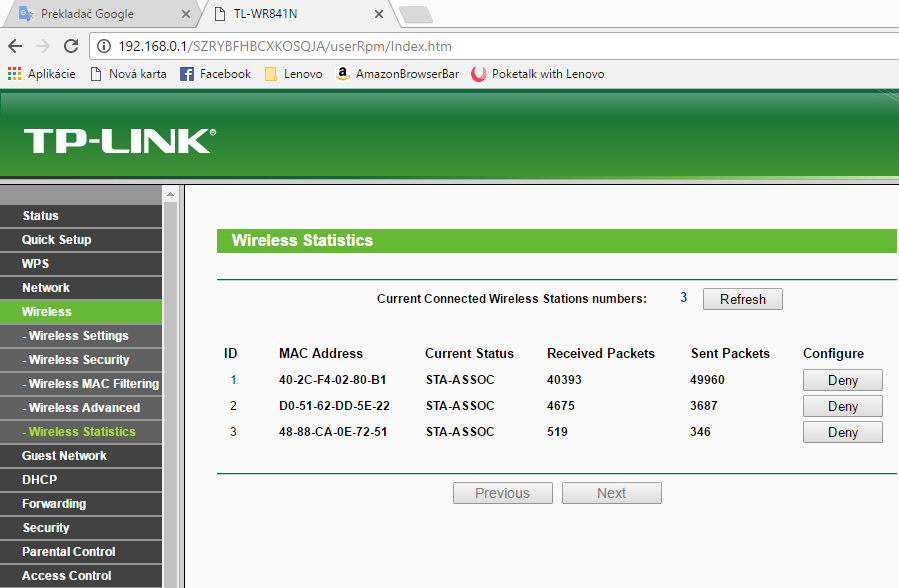 DHCP pre LAN
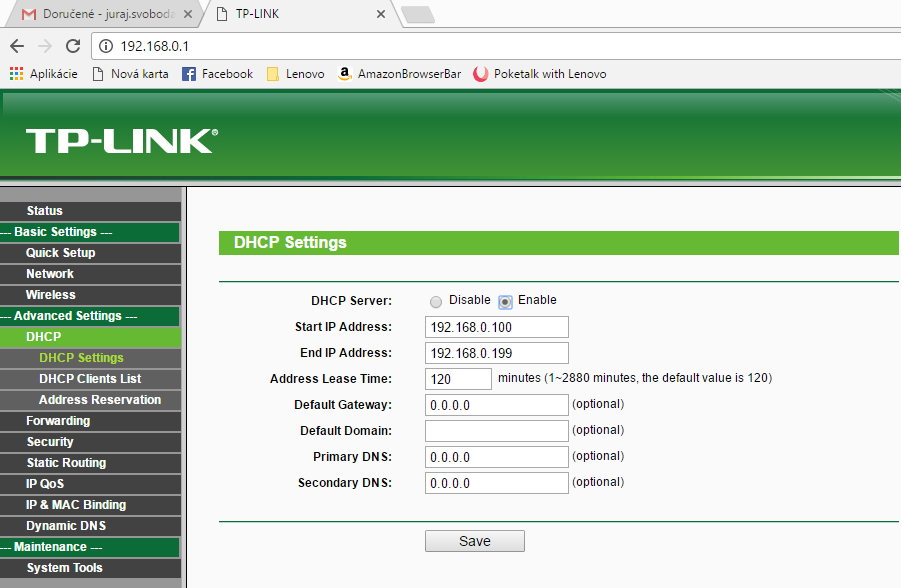 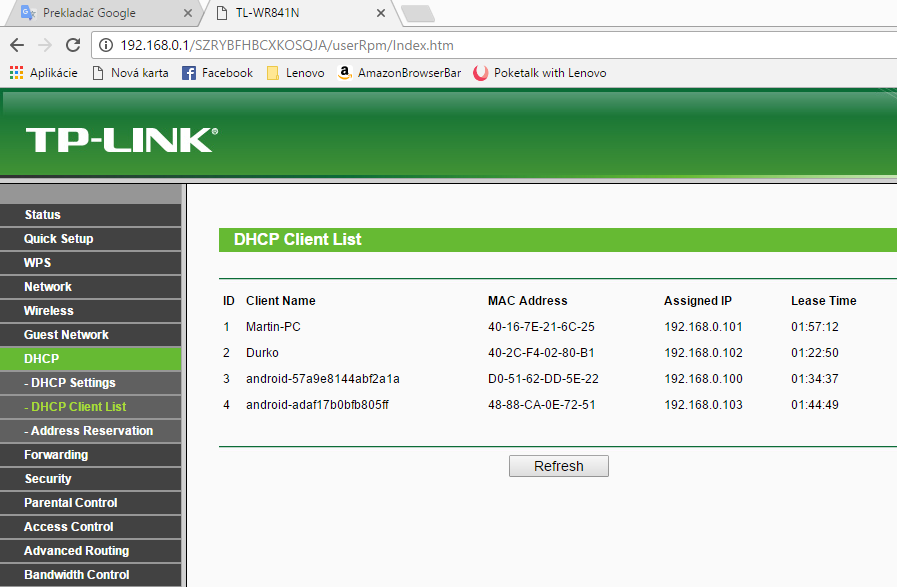 Rezervácia IP adries
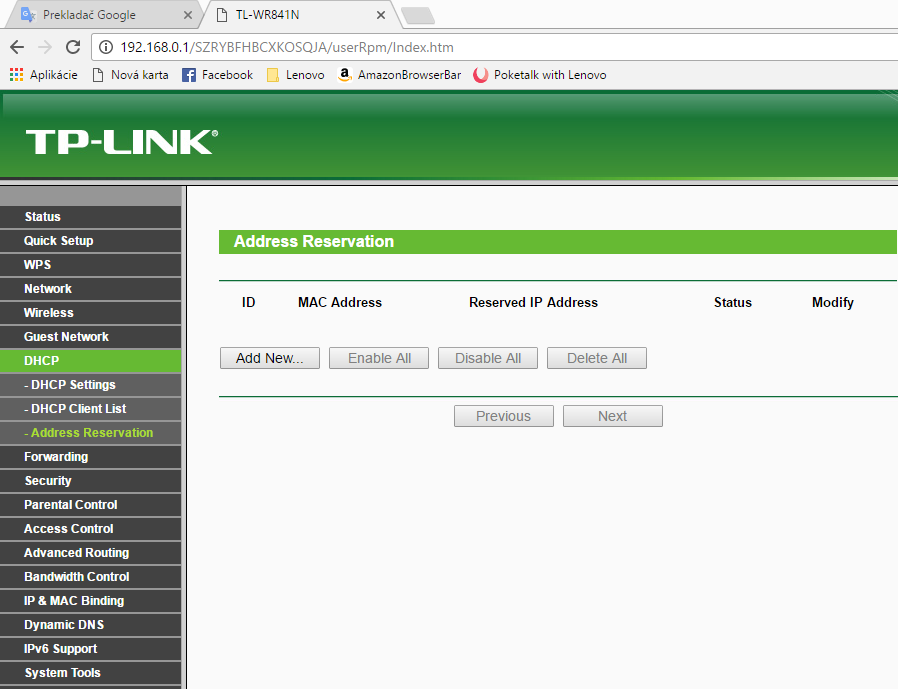 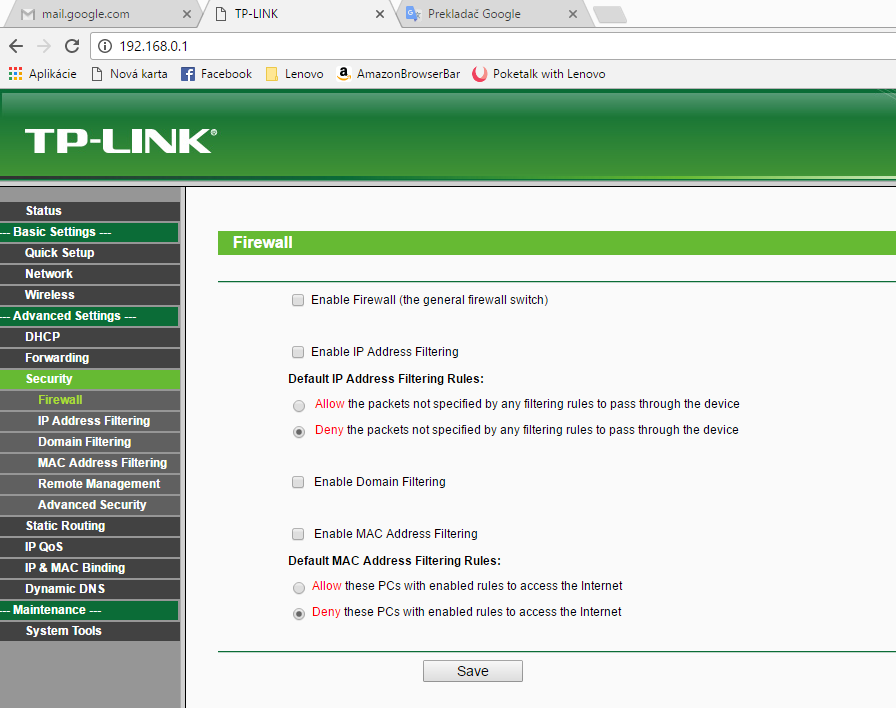 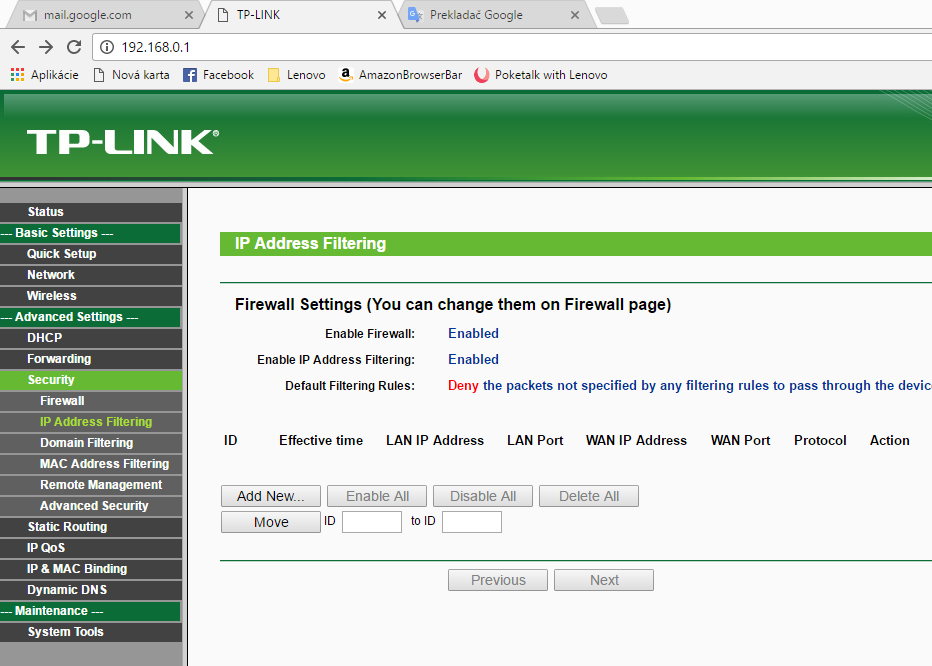 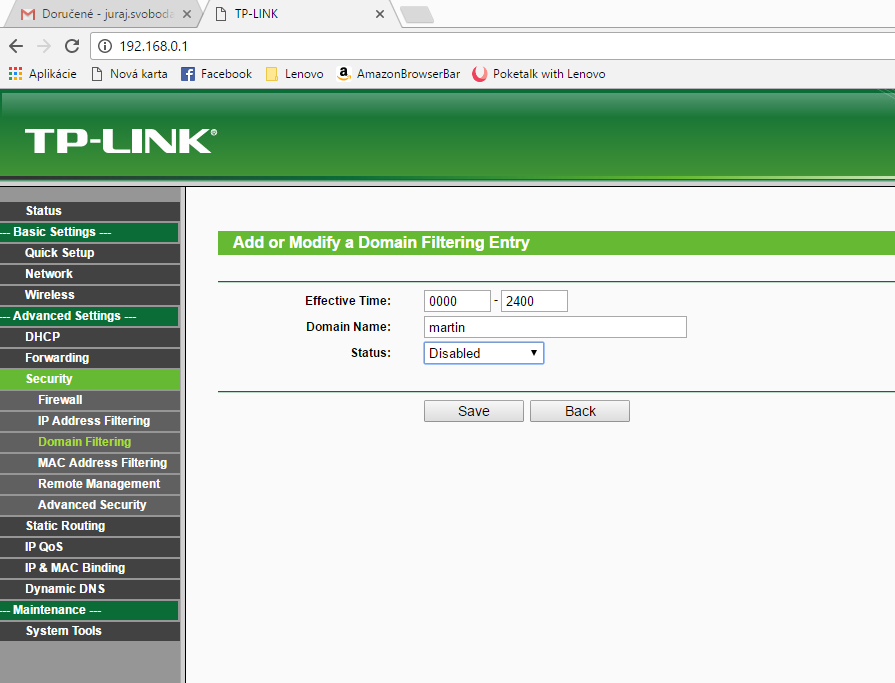 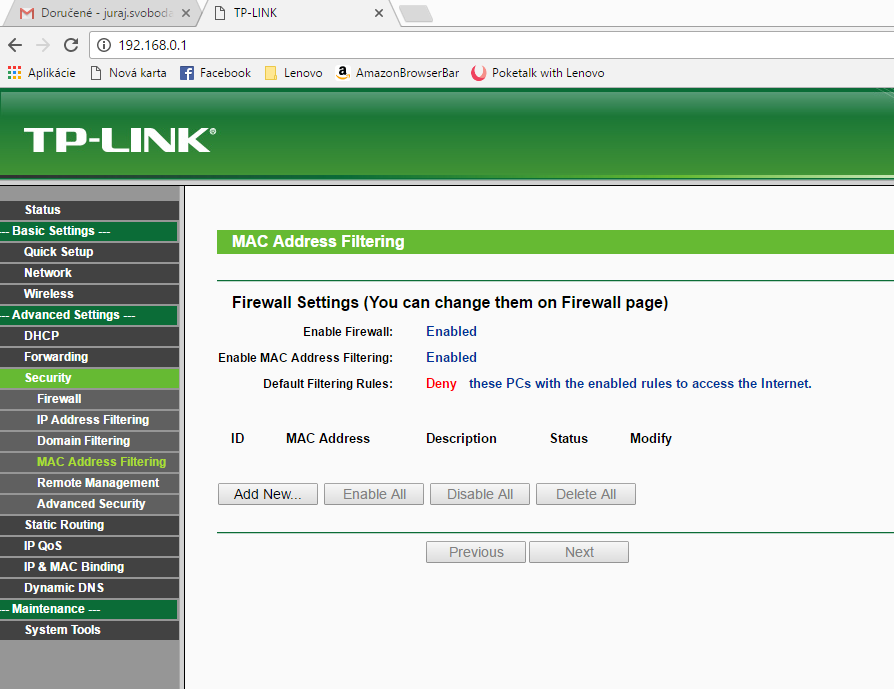 Zabezpečenie administrácie 
zariadenia
Default z výroby:
IP: 192.168.0.1, login: admin, password: admin
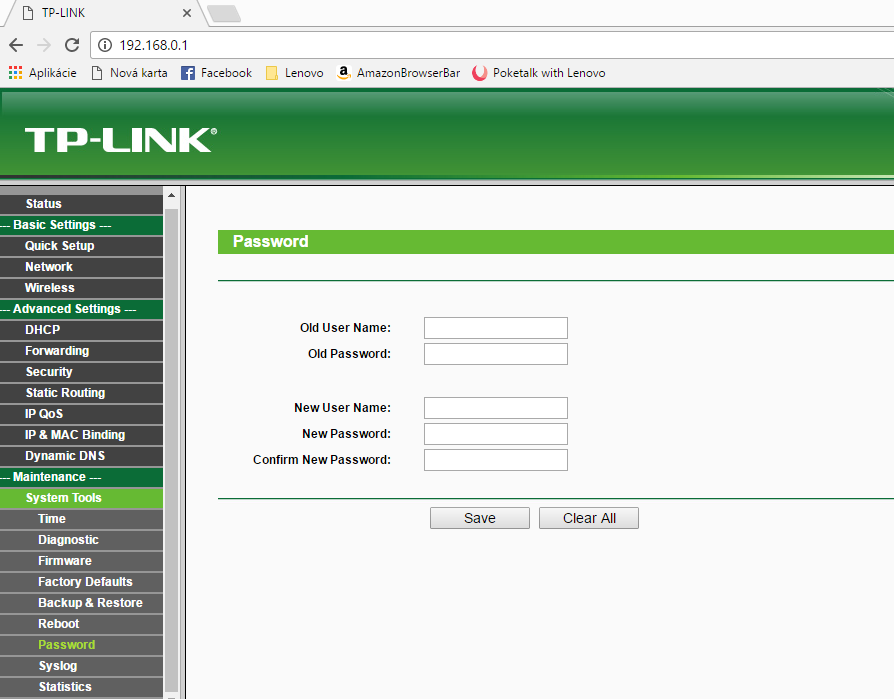 Uloženie nastavení
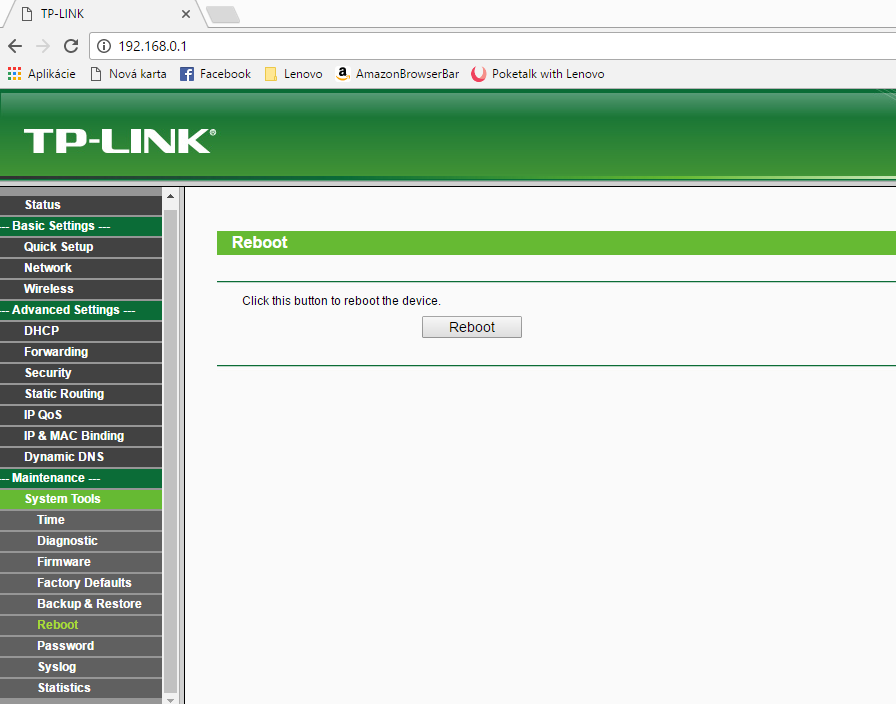 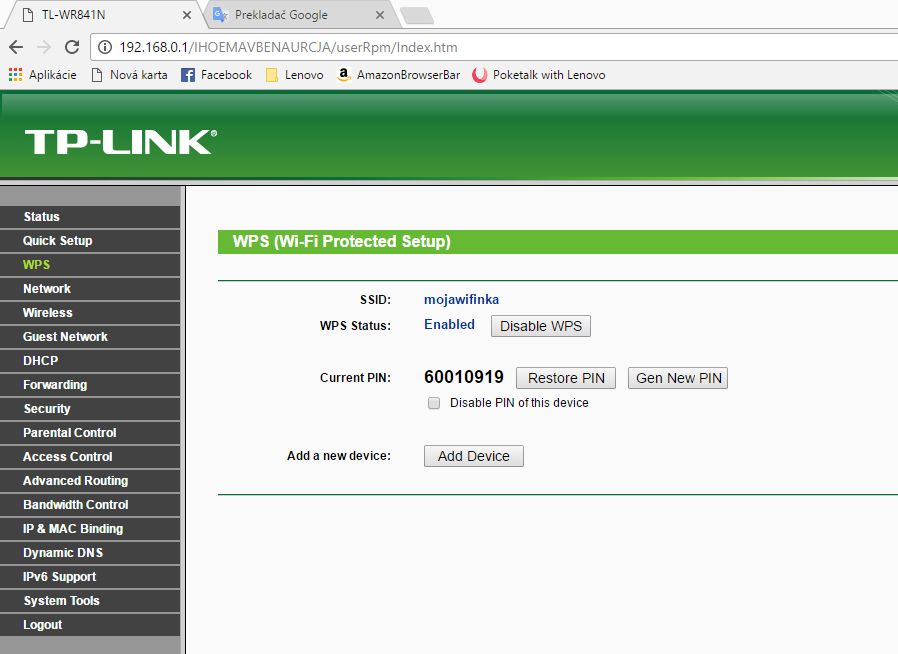